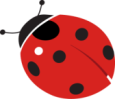 Мой родной поселок Мари-Турек
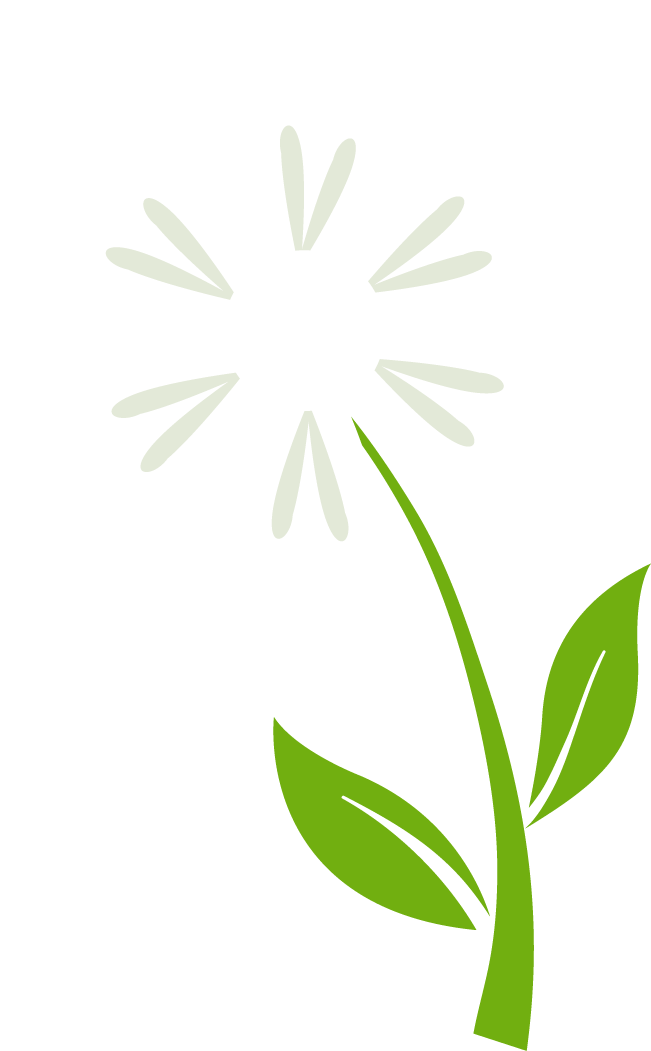 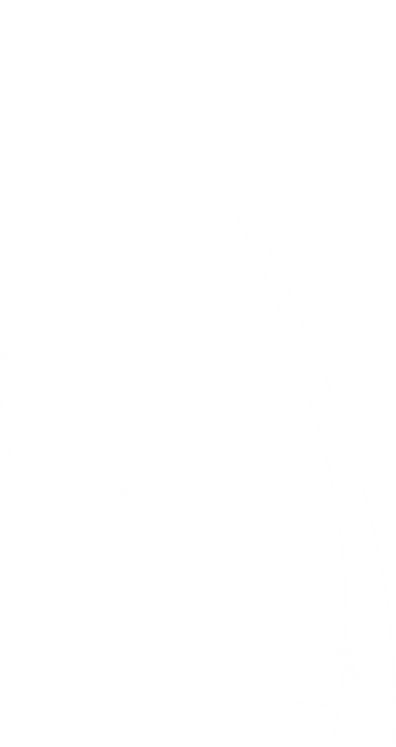 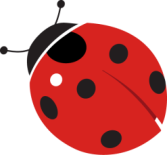 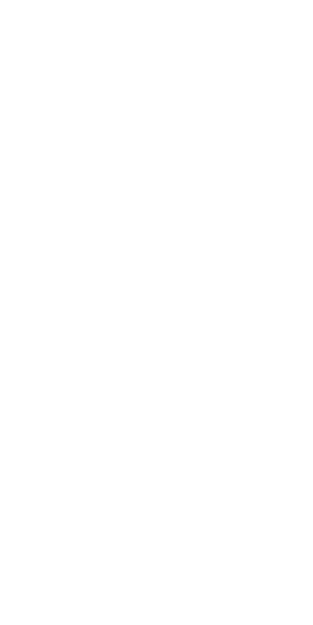 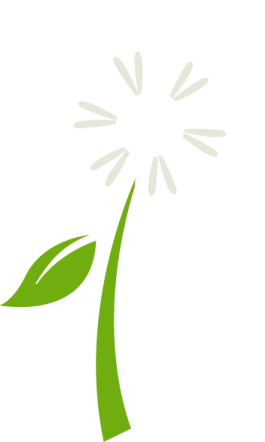 Республика Марий Эл
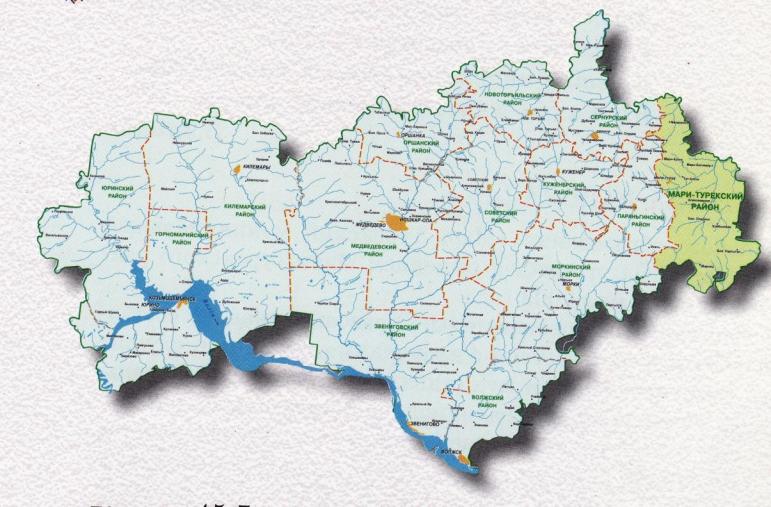 Край утренней зари
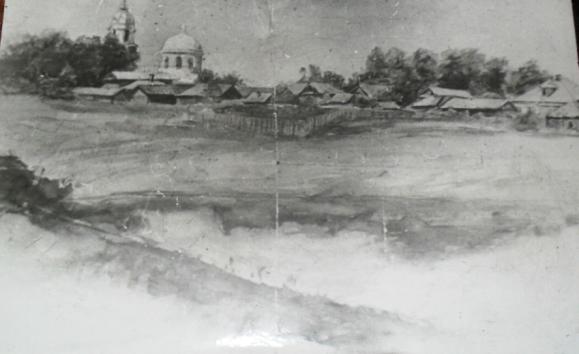 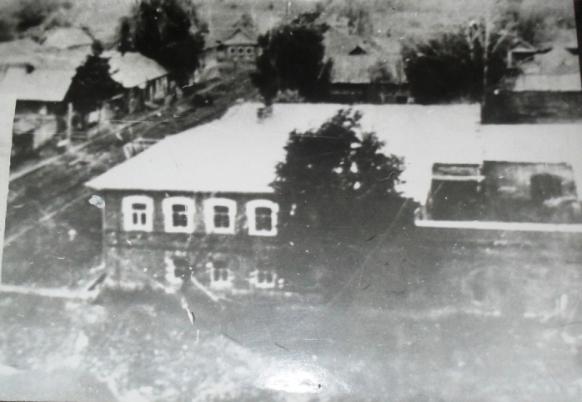 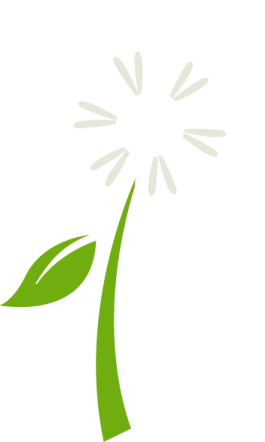 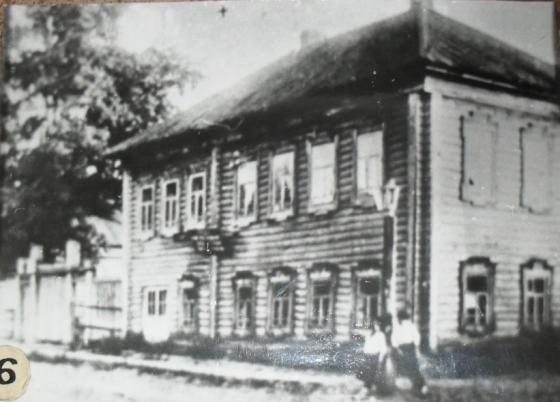 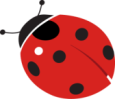 Наши земляки. Мы ими гордится.
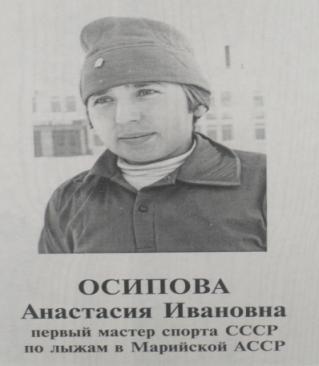 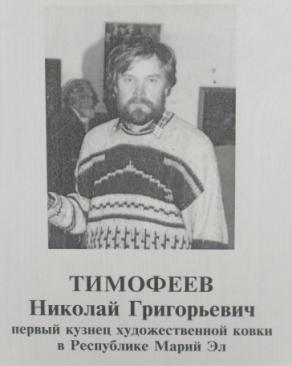 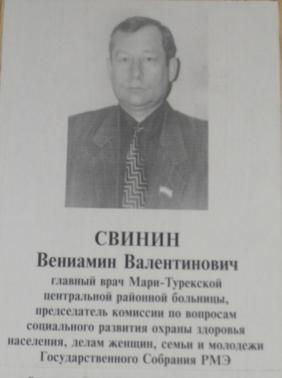 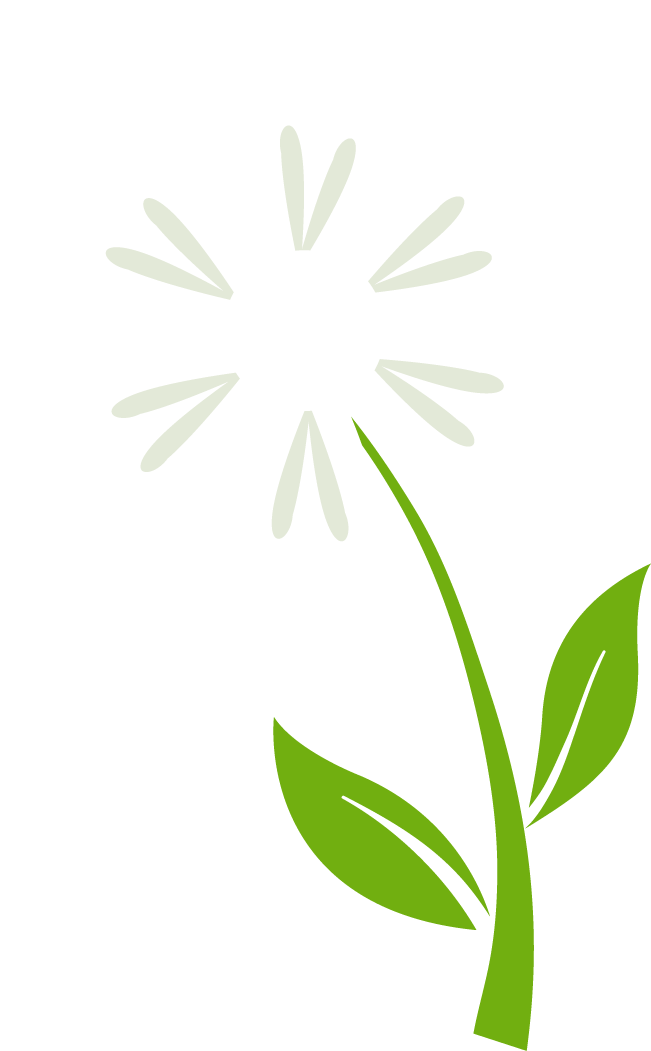 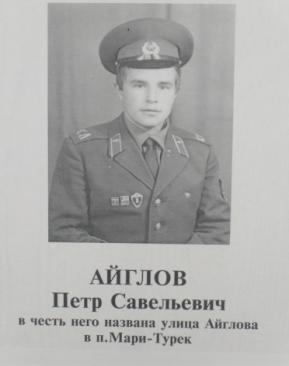 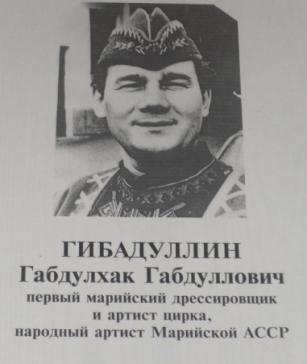 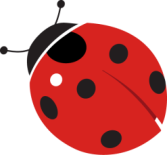 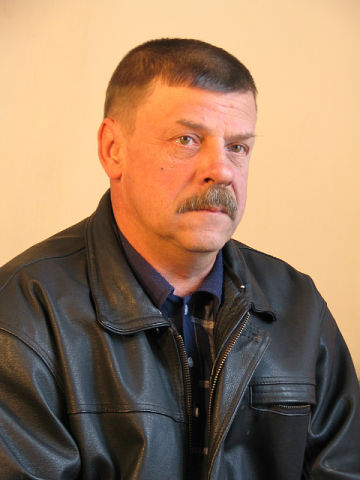 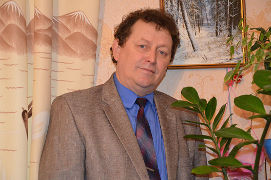 С. Фоминых
Писатель, поэт.
В.В. Зайцев
Писатель, поэт, краевед
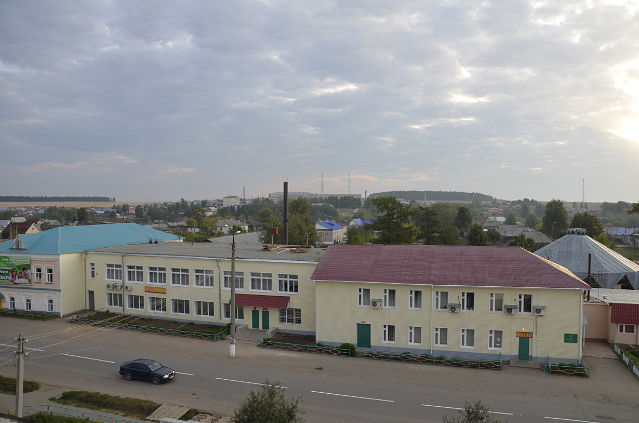 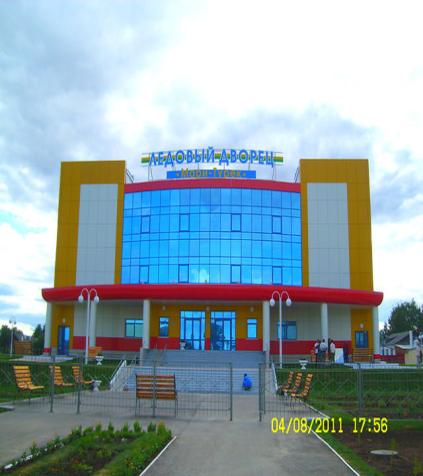 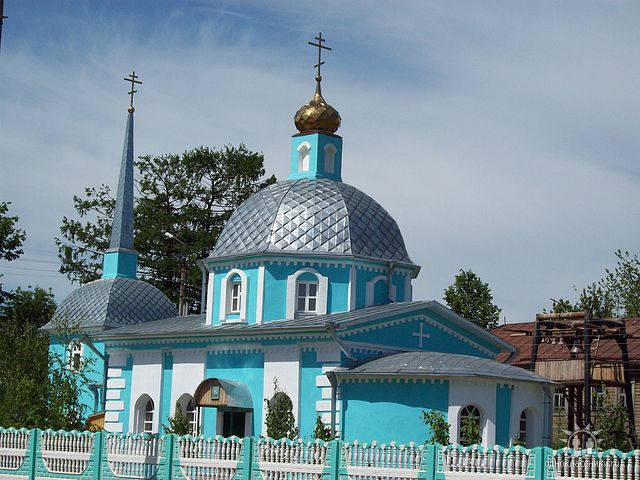 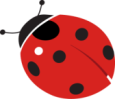 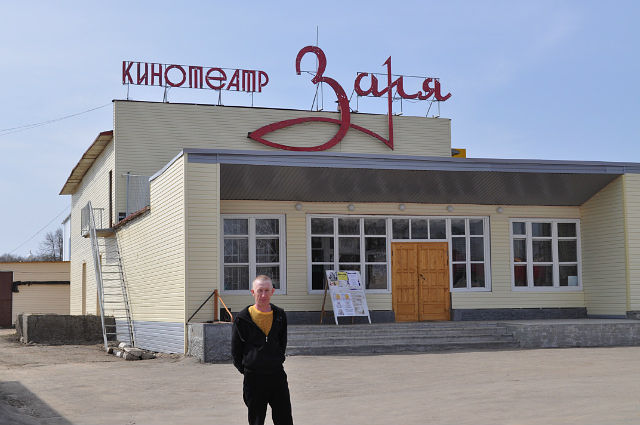 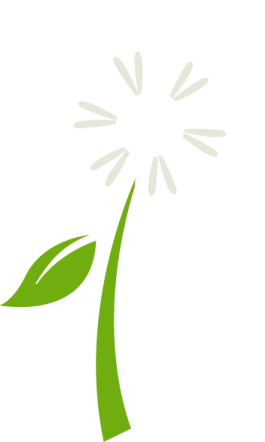 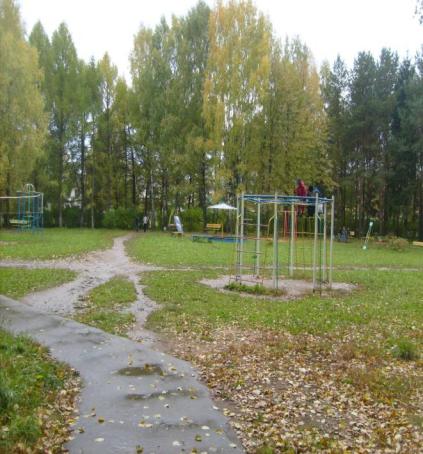 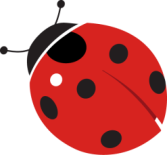 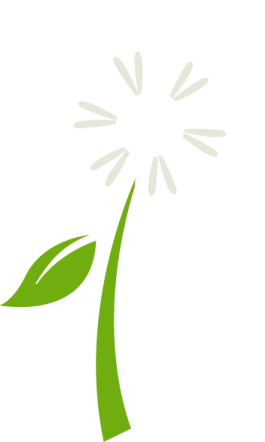 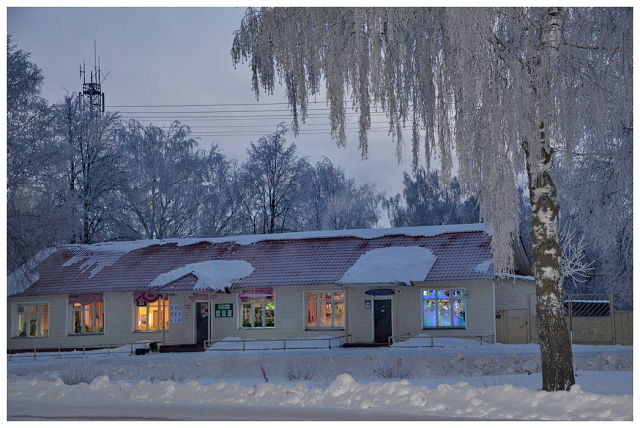 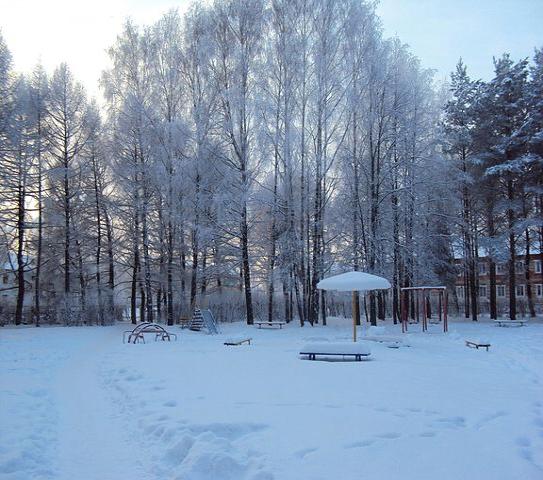 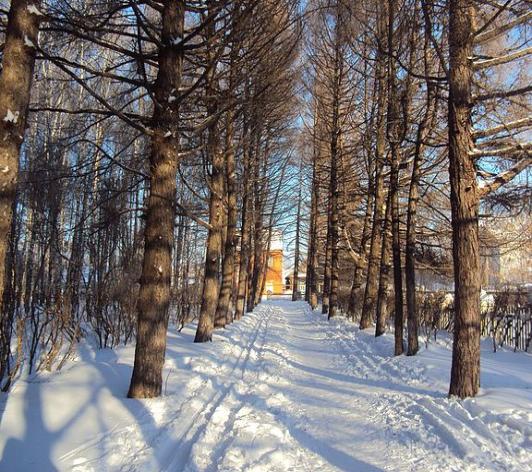 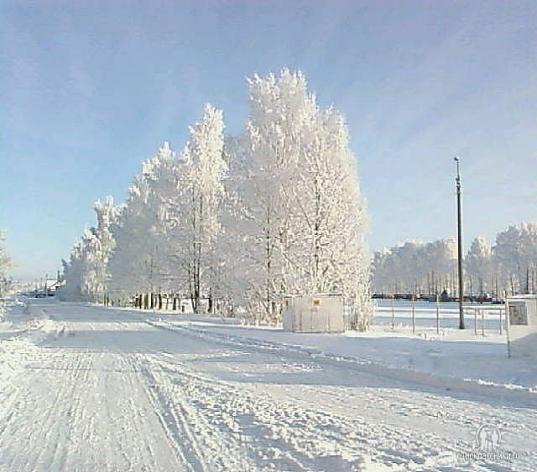 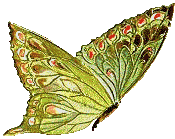 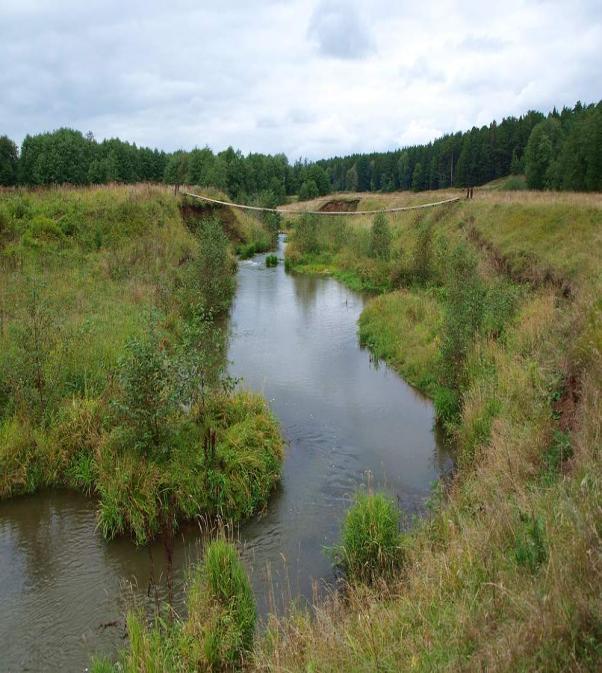 Есть в России район между Волгой и Вяткой,
Где рассвет в Марий Эл начинает разбег.
Первый луч посылается солнцем украдкой,
Обнимая поля и деревьев побег.


Край родной, край любимый мне сердцу,
Родников здесь поющих, тонких ниточек рек.
Наш район со своей колокольной столицей,
С центром славным, с названием Мари-Турек.
                                                     В.Зайцев
Государственный природный биологический заказник республиканского значения «Холодный ключ»
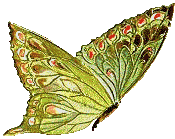 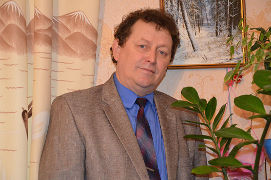 В.В. Зайцев
Писатель, поэт, краевед.
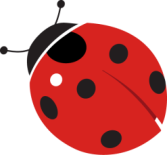